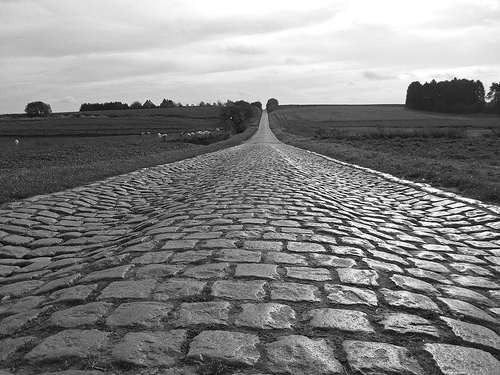 Walking With God
Part Ten— Walking With God Means Walking With Others IIII
Unity starts with You
You (collectively) are the Body of Christ and each one of you (individually) are part of it.
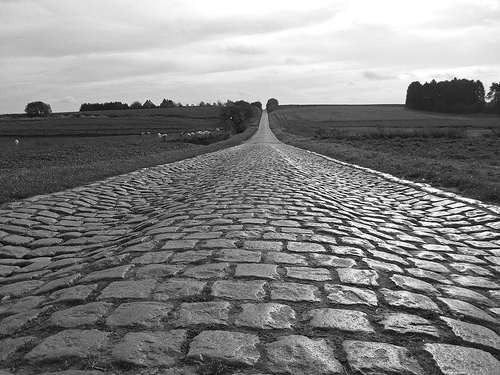 Be like minded.
Have the same love.
Be one in Spirit.
Have shared purpose.
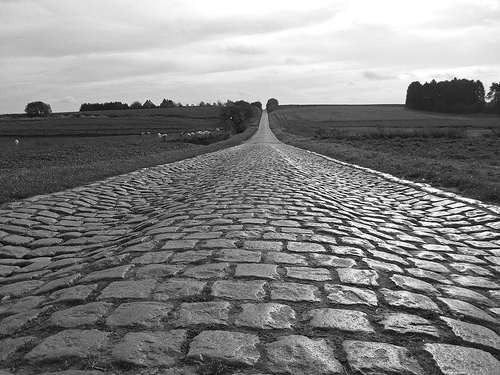 But then Paul speaks to the most fundamental element of unity, your
attitude.
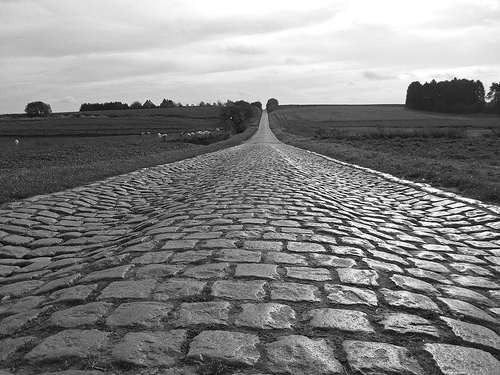 Do not do anything because of competition.  (Speaks to your motivation for involvement)
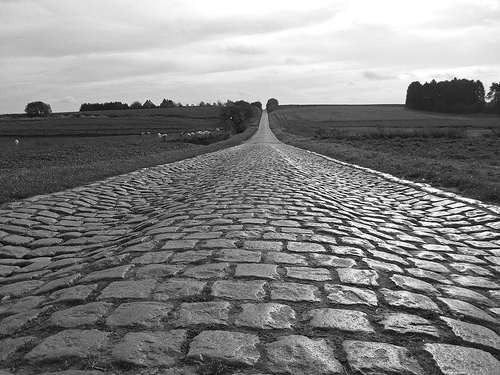 Be humble. (Speaks to your attitude toward yourself)
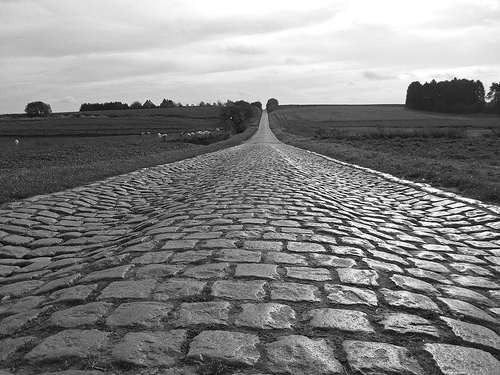 Everyone should assume that everyone else is better than himself or herself. (Speaks to how you value other people.
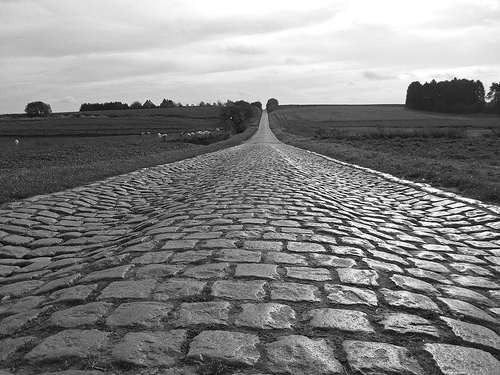 Make sure your needs are not being met at the expense of others. (Speaks to your attitude toward others)
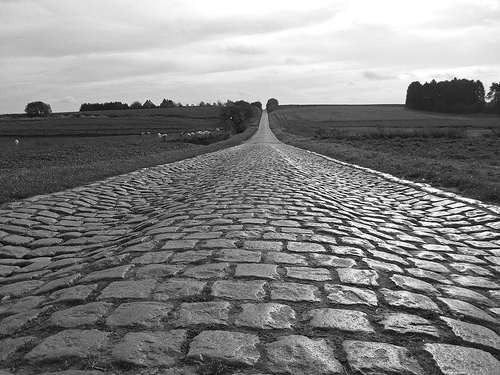 Did not demand his rights.
He made Himself nothing.
Took the position of a servant.
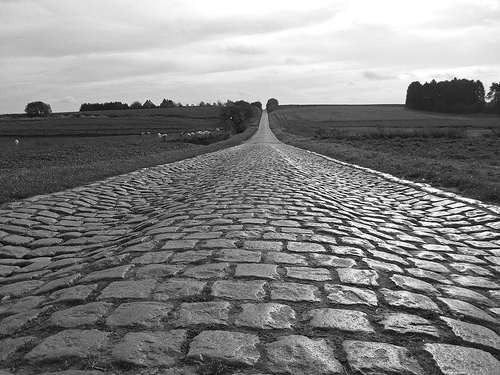 Right attitude produces right actions.
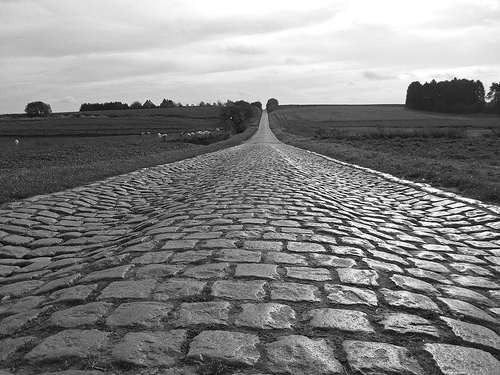